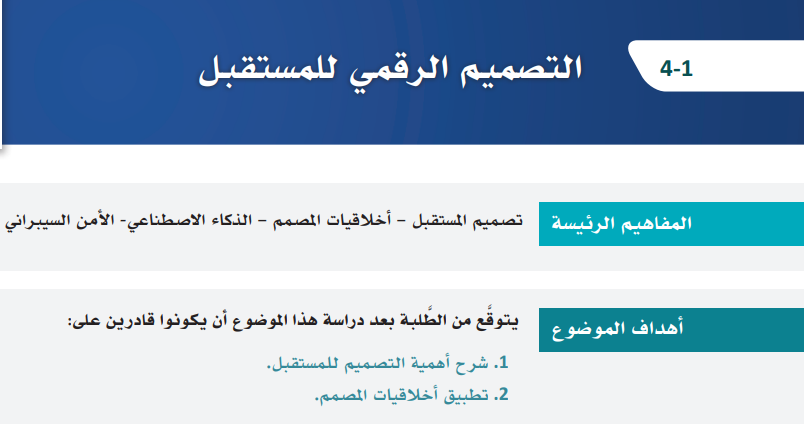 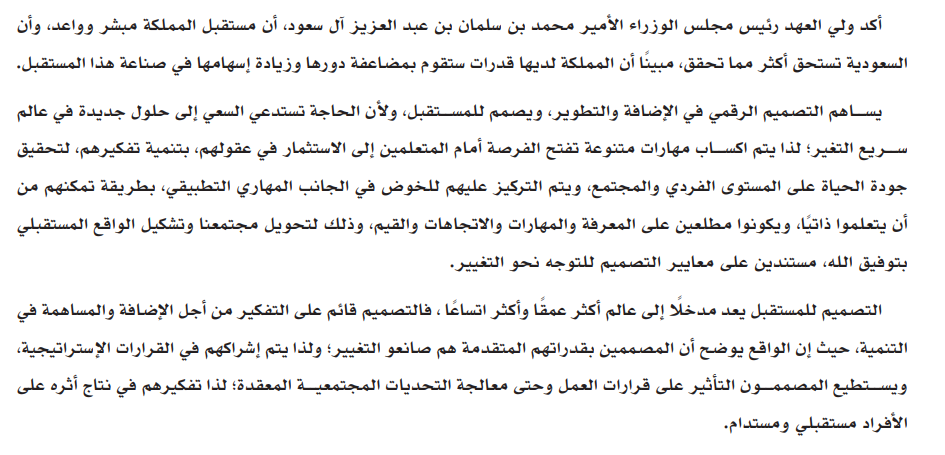 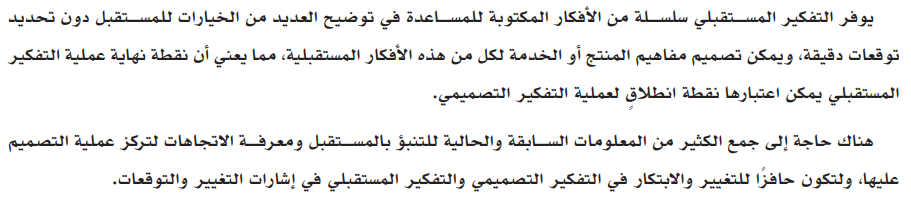 كيف يمكن للتصميم الرقمي أن يساهم في المستقبل؟
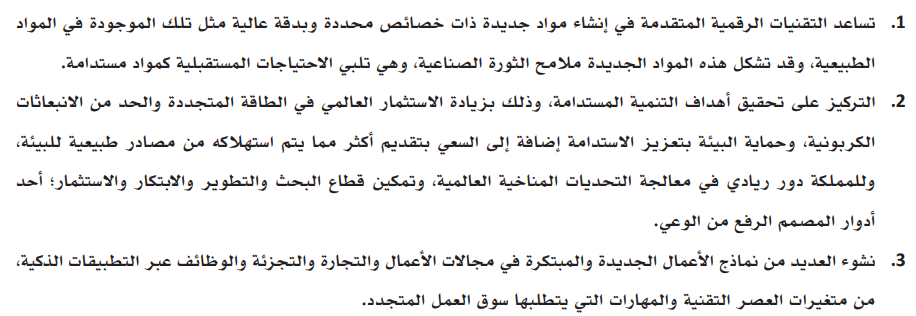 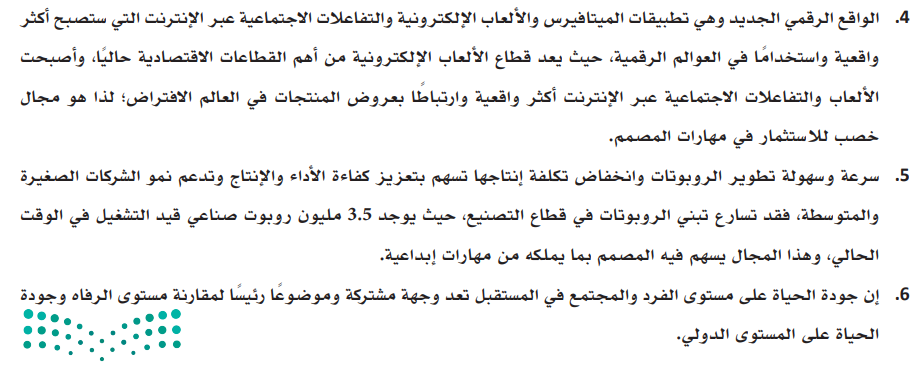 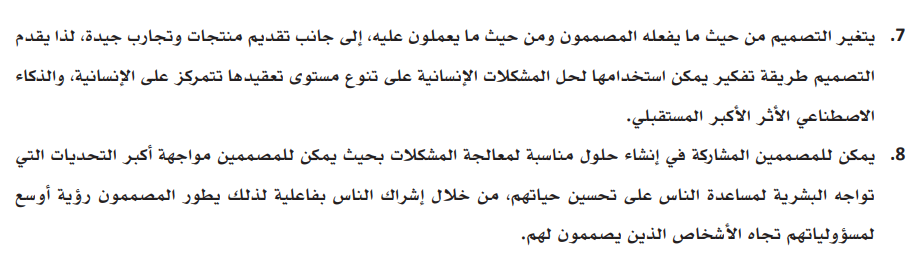 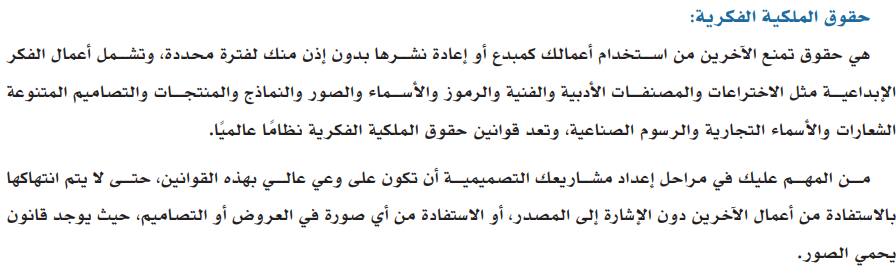 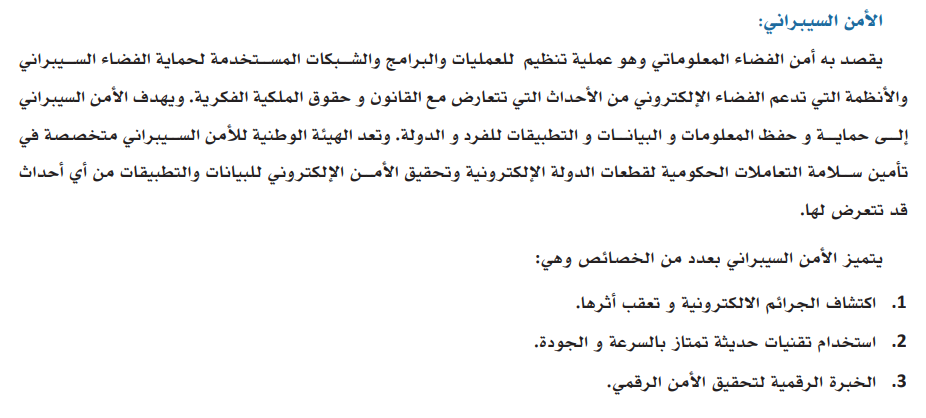 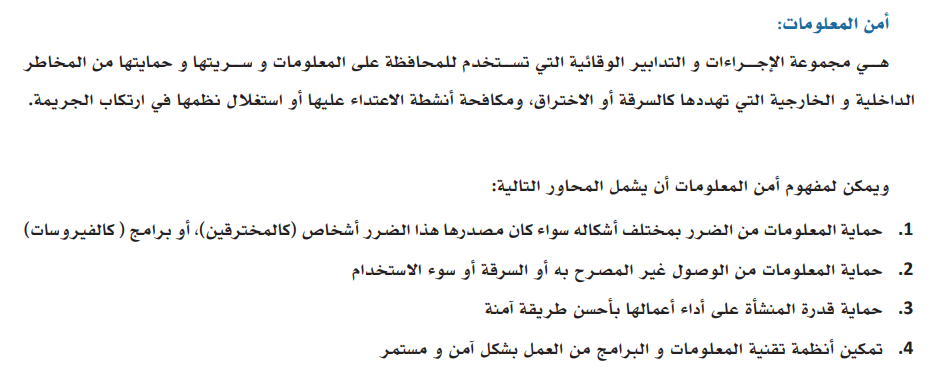 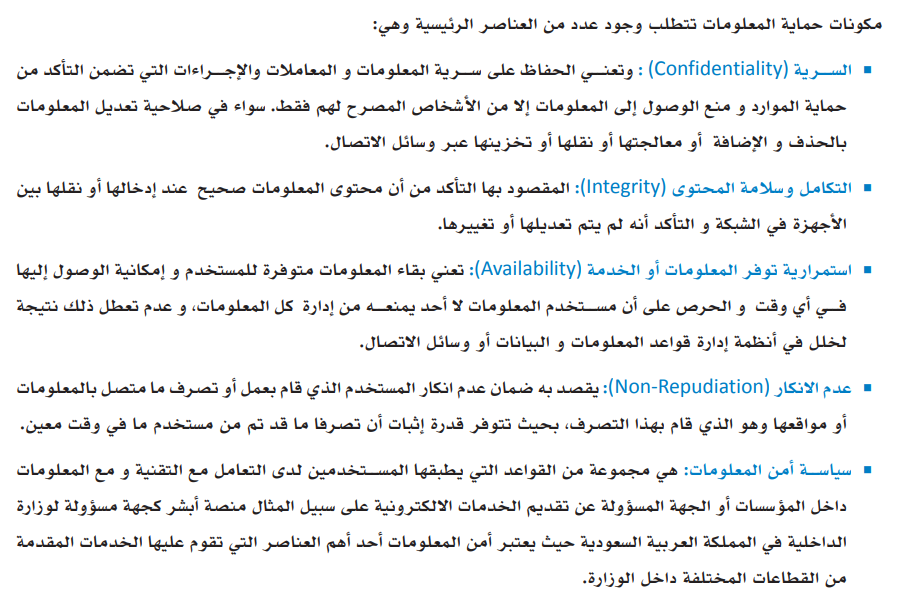 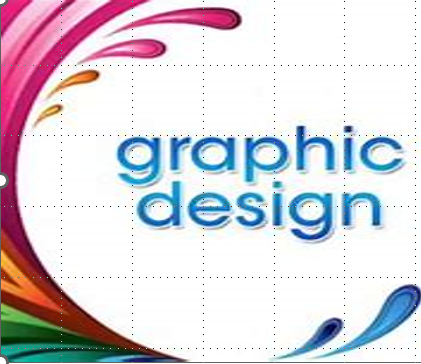 طالبتي العزيزة سوف تكوني بنهاية السنة الدراسية
مصممة جرافيكية محترفة
من وجهة نظرك ما أخلاقيات مهنة المصمم الجرافيكي؟
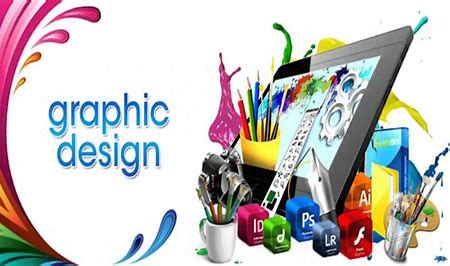 أخلاقيات المصمم الجرافيكي
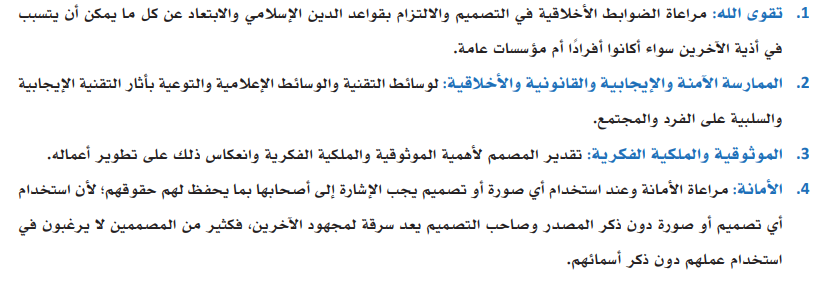 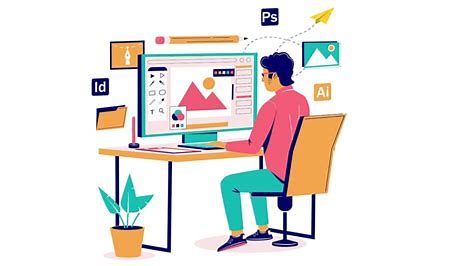 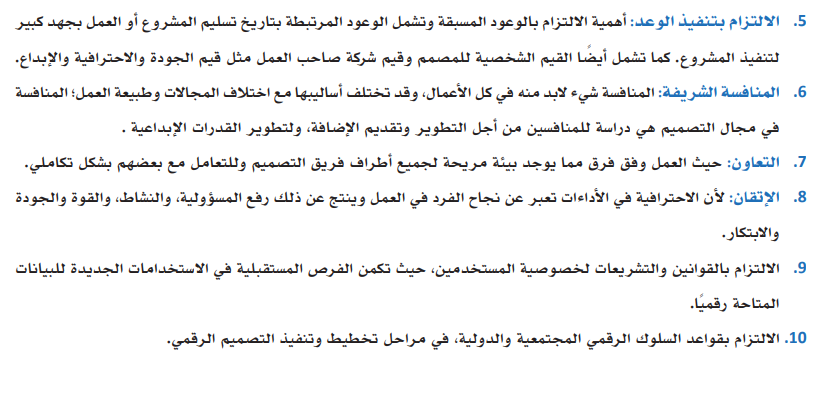 الواجب المنزلي
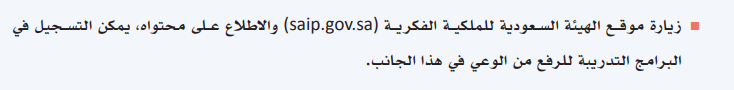